Brugerrejser SDU NYT SIS- hvorfor er det en god idé?Maria Cecilie Vonsild, projektleder for forretningssporet i SDU SIS programSelina Sara Bergstrøm, proceskonsulent og UX tovholderTeam Forretningsprocesser, Strategi & Rekruttering, SDU Studieservice
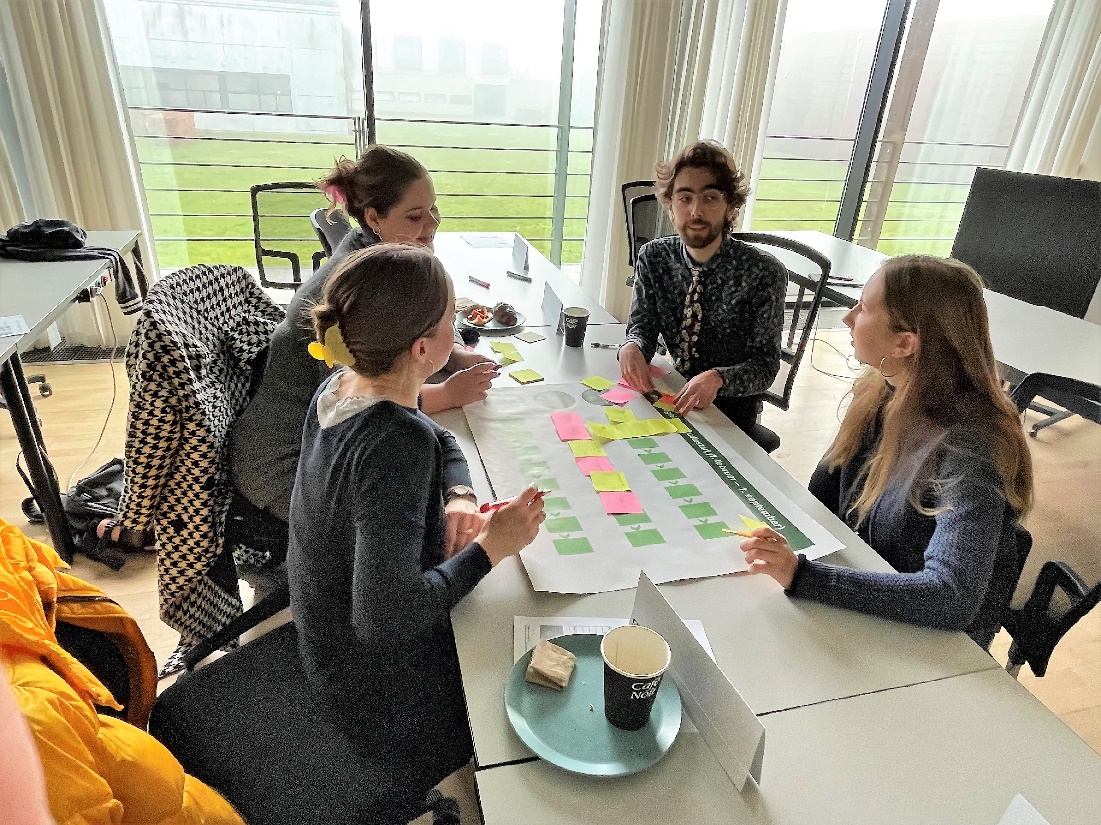 25-10-2023
Vision
De studerende oplever en sammenhængende  og fleksibel understøttelse af studieforløbet
De studieadministrative medarbejdere har en effektiv digital platform
SDU´s systemforvaltning bygger på robust målarkitektur og stærke kompetencer
Data er opdaterede og tilgængelige for både studerende, undervisere og ledere
NYT SIS skal erstatte det nuværende studieadministrative system STADS

Nyt SIS er et programfællesskab mellem de syv universiteter SDU, KU, CBS, DTU, ITU, AAU og RUC der ved hjælpe af bedre IT understøttelse og fælles processer skal kvalitetsudvikle og effektivisere det studieadministrative område
25-10-2023
[Speaker Notes: Studerende skal opleve et sammenhængende studieforløb, hvor der bliver taget udgangspunkt i deres behov, og hvor de gennem selvbetjening har overblik over studieaktiviteter, fremdrift og resultater - og kan agere proaktivt i forhold til egen situation.  

Studieadministrative medarbejdere skal opleve en høj grad af automatiserede arbejdsprocesser gennem selvbetjeningsløsninger for de studerende, fælles overordnede processer og standardiserede arbejdsgange, der flytter sagsbehandlingsfokus fra manuel databehandling af de mange til service af de få studerende, som falder uden for normalforløb.]
Processer og forretningsspor – hvor er vi i forløbet?
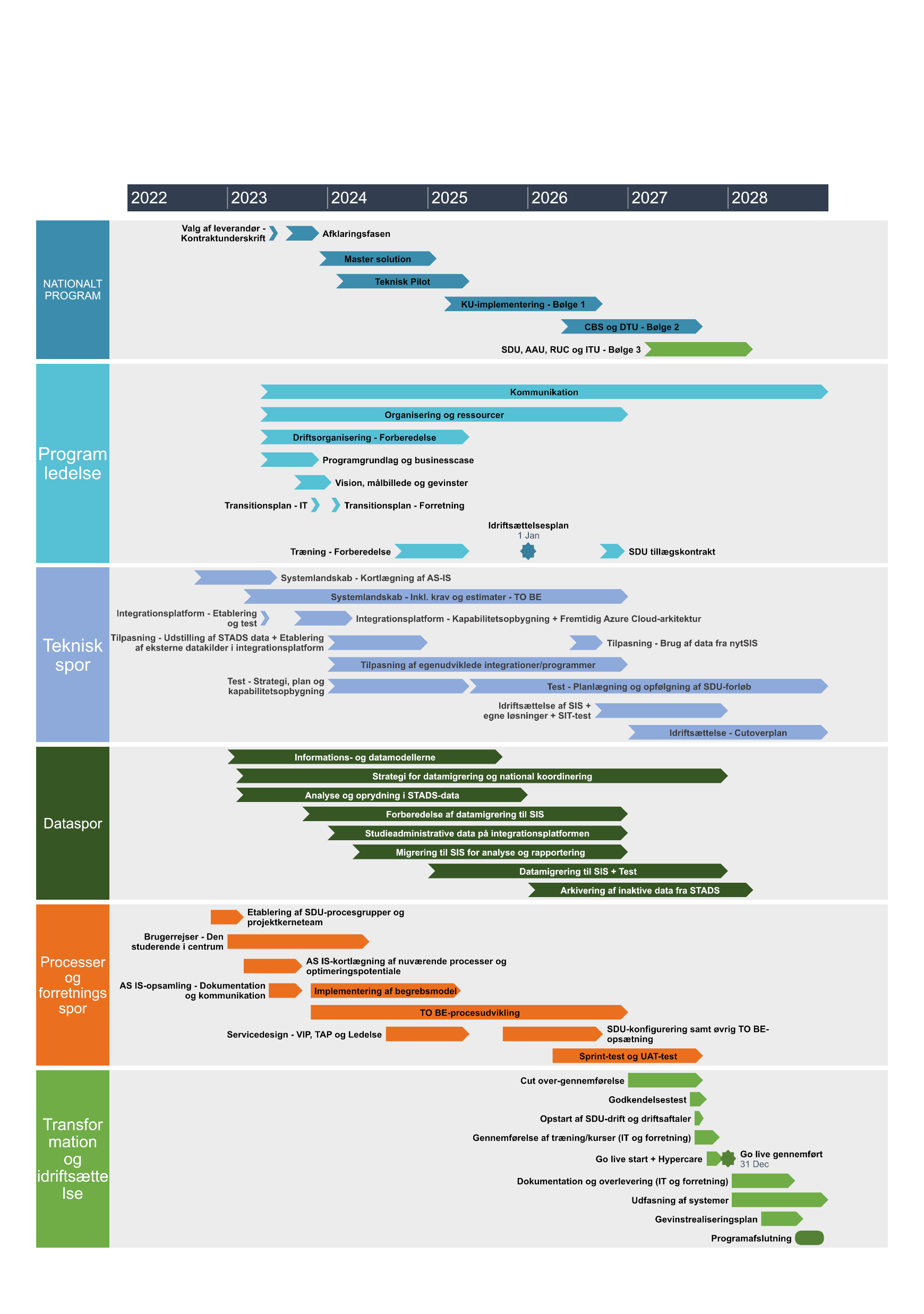 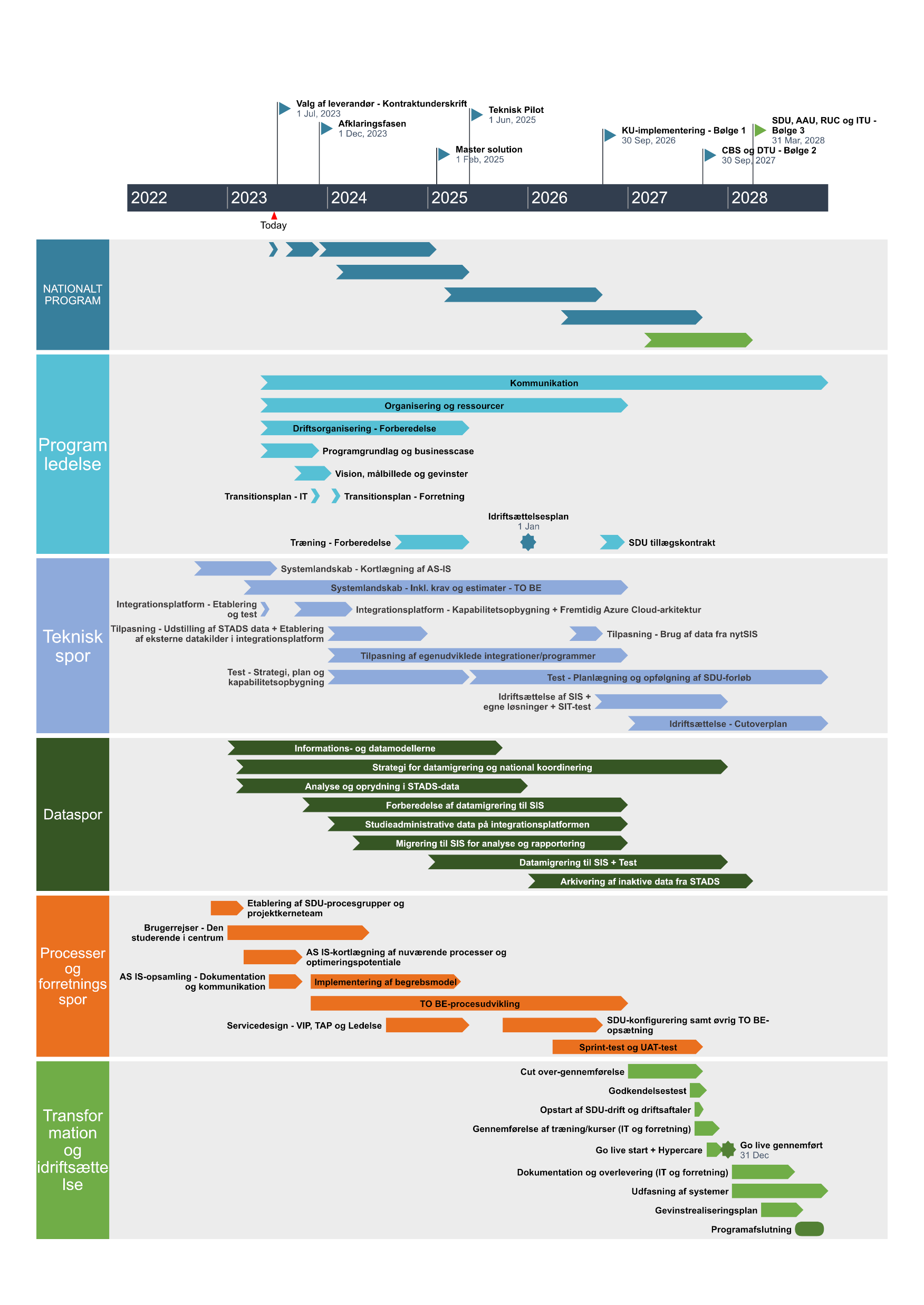 25-10-2023
Formål(Jf. visionen om at de studerende oplever en sammenhængende  og fleksibel understøttelse af studieforløbet)Den studerende i centrum
afsæt for at kunne forbedre og optimere serviceoplevelsen 
udefra og ind perspektiv som supplement og input til forretningssporets anden store leverance der handler om AS IS proceskortlægning af uddannelsesadministrative processer. Det gør vi ved at kortlægge:
Touchpoints: Identifikation af de kontaktpunkter (digitale såvel som personlige ) som skal indtænkes i TO BE design af de nye processer
Painpoints: Identifikation af forbedringspunkter til vores opsamling af optimeringsbehov i Nyt SIS
Gainpoints: Vi vil gerne kunne bevare det der allerede fungerer og vi får hele tiden øje på områder der kan anvendes i andre sammenhænge og indsatsområder på SDU – alt handler ikke om NytSIS og alt behøver ikke vente på Nyt SIS
videngrundlag til at udvikle personaer til usercases, så vi kan bringe brugerbehovet tæt ind i designarbejdet af de nye processer
25-10-2023
Overblik – procesområder og procesgrupper
Procesgruppe 1
Procesgruppe 2
Procesgruppe 3
Procesgruppe 4
Procesgruppe 5
Procesgruppe 6
Procesgruppe 7
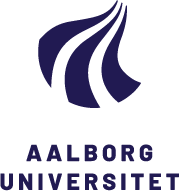 Proces-ejerskab
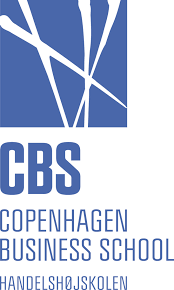 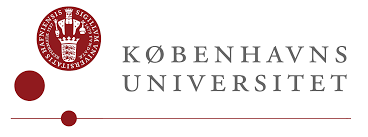 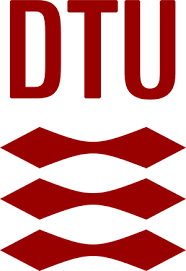 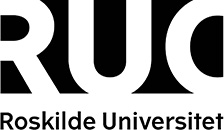 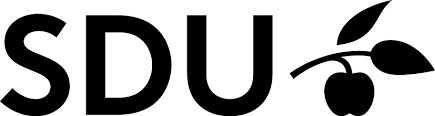 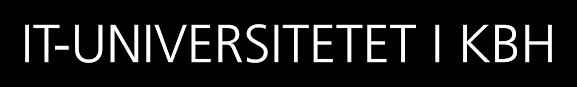 Indberetning til indberetningsmyndighed og sammenhæng med nationale integrationer
Tilmelding til fagelement eller prøve samt registrering af studs. prøveresultat
Optag studerende og betaling
Behandling af studentersager
Afslut eller afbryd studerendes forløb
Kommunikation og vejledning
Hoved- proces
Opbyg uddannelse
Forbered optag
Behandling af data til indberetning
Klargør fagelementudbud
Behandl studentersag
Kommunikation med studerende:
Dan bevis
Opret / rediger uddannelse
Sagsbehandl ansøgninger
Del-processer
Foretag faglig vurdering (VIP)
Foretag kvalitetstjek
Find og tilmeld studerende
Kommunikation til en eller flere studerende
Opdatering af STÅ prognose
Udarbejd studieordning og uddannelsesstruktur
Foretag faglig vurdering og evt. pointtildeling
Distribuer bevis
Foretag tilmelding (stud.)
Indberetning til det statistiske beredskab
Udarbejd afgørelsessvar
Automatiseringer
Foretag studiepladsfordeling
Afbryd studerendes studieforløb (stud / TAP)
Gør studieordning offentlig tilgængelig
Tjek uddannelsesregler (løsningen)
Send afgørelser
Manuel ved behov
Rigsarkivet
Udarbejd afgørelsessvar
Indskriv og onboard ansøger
Vejledning henvendt til studievejledning
Tildel plads
Input fra VIP indhentet
Uddannelse- og forskningsministeriet
Følg op på evt. ledige pladser
Tjek forudsætningskrav (løsningen)
Registrer afgørelse
Følg op på betinget optagede ansøgere
Vejledning henvendt til akademisk vejleder
Input returneret
Sammenhæng med nationale integrationer: SU m.v.
Registrér resultat
+
Optag studerende, ansøgning via optagelse.dk
Udarbejd kursusbeskrivelse
Vejledning henvendt til studieadministrativ vejledning
Opsæt evaluering og send til studerende
Gør kursusbeskrivelse offentlig tilgængelig
Betaling
Evaluer fagelement (stud.)
Opsæt betaling
Opkræv betaling
Foretag betaling
Afmeld fagelement eller udmeld studerende
25-10-2023
Lettere studieliv. Fælles processer. Nye muligheder.
5
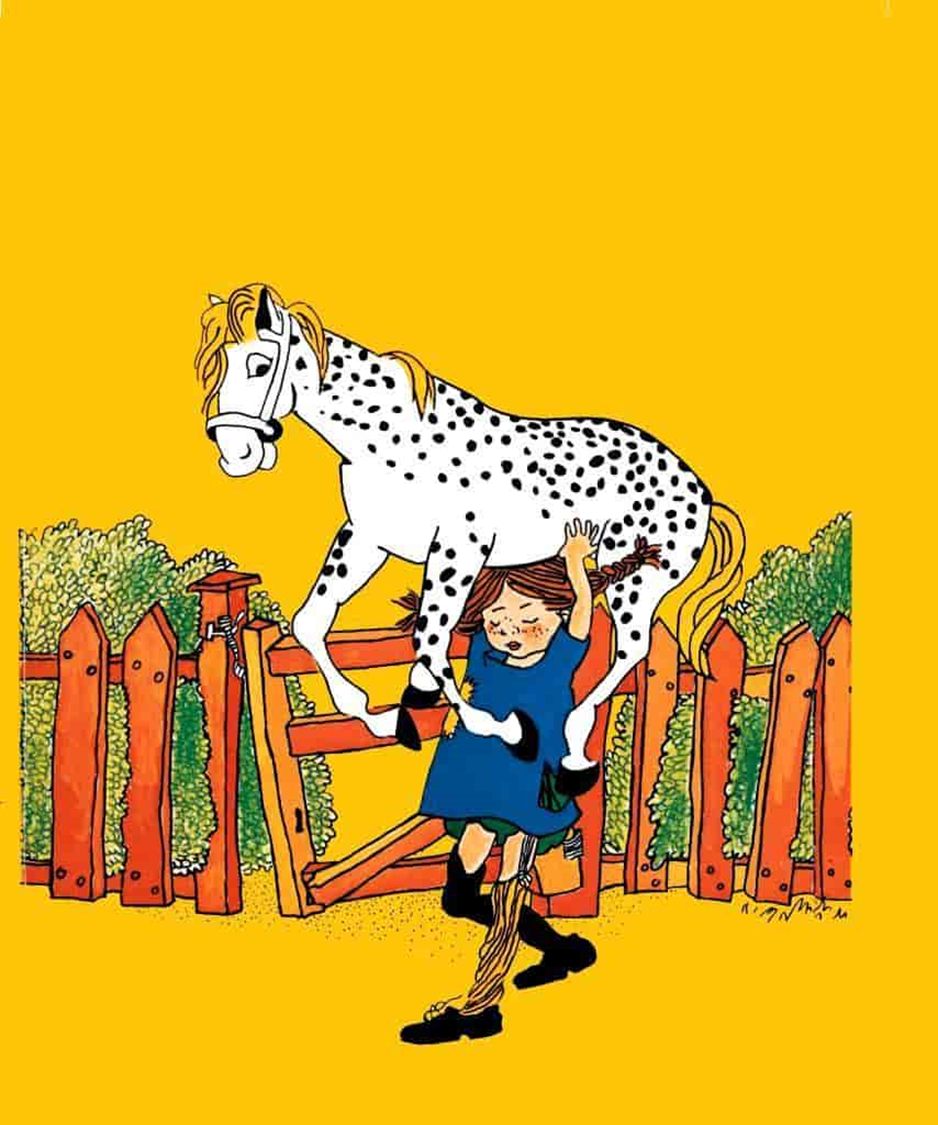 Sådan startede vi arbejdet med brugerrejser op…
Vi blev hurtigt klar over, at vi måtte bygge kompetencerne op indefra
Vi hentede inspiration fra andre universiteter (KU, CBS) og talte med fageksperter i huset (SDU Digital, SDU RIO)
Vi afgrænsede faser, nedslag, målgrupper og udarbejdede drejebøger så vi kunne gennemføre de første fokusgruppeinterviews
1. marts blev Selina ansat 
Vi aktiverede procesgruppe 6 for ”Kommunikation og Vejledning” i en række workshops:
Definition af typer af studerende er involveret i kommunikation og vejledning – hvem har størst behov? 
Identifikation af kontaktpunkter (touchpoint) i de studerendes uddannelsesrejse
Til proceskortlægning og et samlet overblik over hvor og hvornår der kommunikation og vejledning mellem studerende og SDU, samt kobling til IT systemer, kommunikationskanaler og vejledningstyper
”Det har jeg aldrig prøvet før, så det kan jeg nok godt” - Pippi
25-10-2023
6
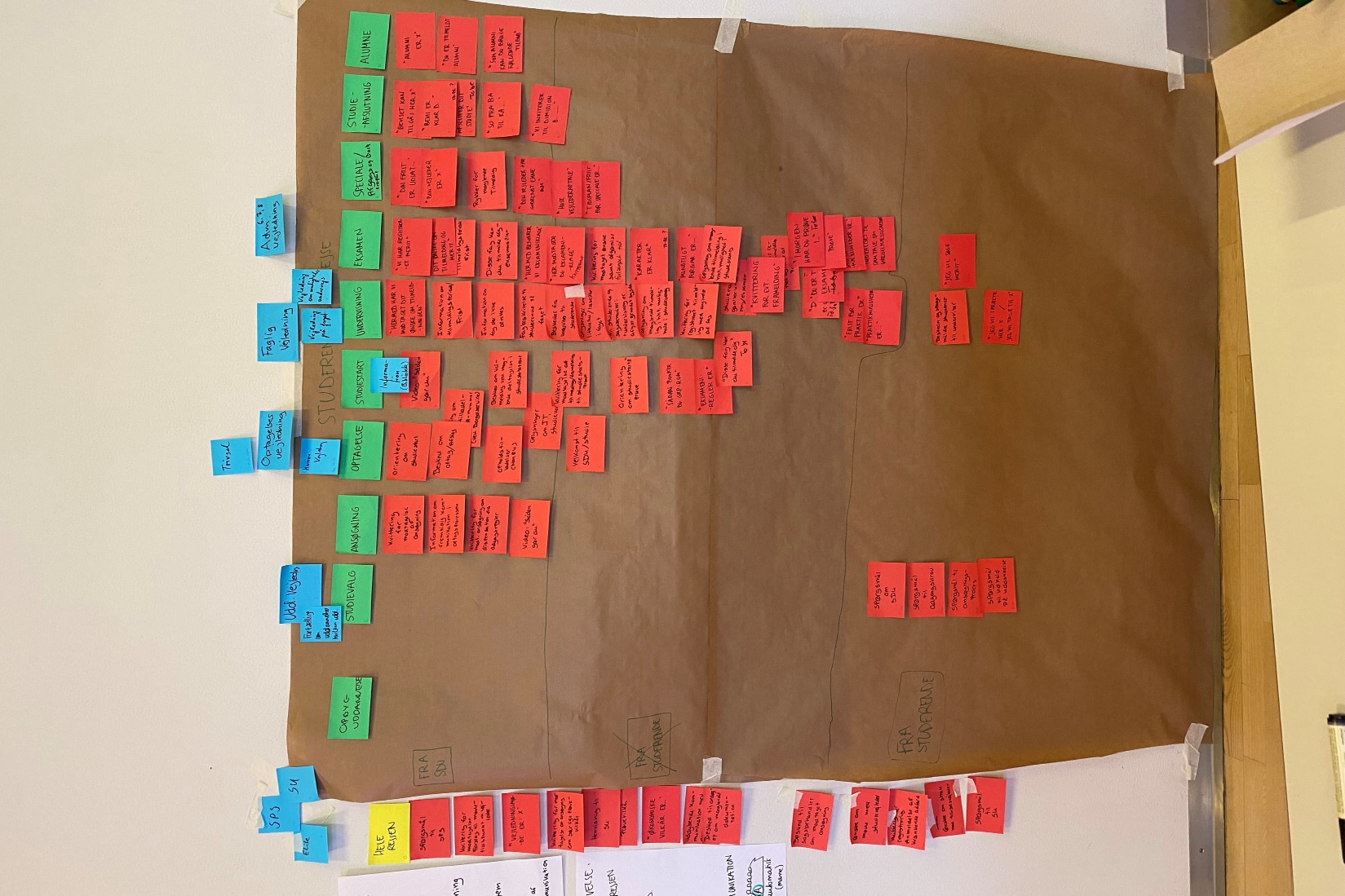 Definition af kontaktpunkter
Der er tale om et kontaktpunkt, når den (potentielle) studerende er i berøring med universitetet, enten ved at den (potentielle) studerende selv tager initiativ til at kontakte universitetet, eller når kontakten sker naturligt eller er nødvendigt som en del af en given proces. Kontaktpunkter kræver ikke altid den (potentielle) studerendes handling, men er nogle gange af ren informativ karakter.
Kontakt kan med den (potentielle) studerende som initiativtager være motiveret af en nødvendig handling ifm. en konkret proces eller af behov for vejledning eller opsøgning af information. Med universitetet som initiativtager kan kontakten være motiveret af fast praksis ift. en given proces eller et ekstraordinært opstået behov på baggrund af en særlig hændelse med indvirkning på et givent ansøgnings- eller studieforløb.
Kontaktpunkter kan have form af at være personlige (f.eks. personlig henvendelse i en ekspedition), fysiske (f.eks. roll-ups) og digitale (f.eks. hjemmesider eller systemer).

Fokus på:
Hvem er kontakten initieret af?
Hvilket formål har kontakten?
Hvad er kontakten motiveret af?
Hvilken kontaktform er der tale om?
25-10-2023
[Speaker Notes: PG6 indsamlingsdokument]
Eksempler på kontaktpunkter
25-10-2023
Sådan ser det foreløbige overblik ud
Love, bekendtgørelser, samfund
Direktionsmedlem
Uddannelsesråd
Fakulteter
Studienævnene
Studieledere
SAK-ADM
SAK-KVAL
GRUM
Kontaktpunkter og kobling til…
ca. 51
Systemer:
ca. 16
Vejledningstilbud:
ca. 42
Kommunikationskanaler:
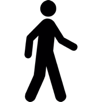 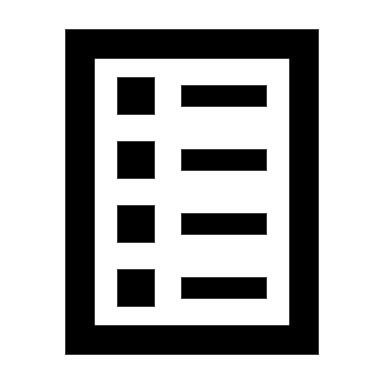 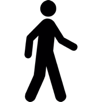 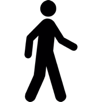 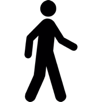 studievalg, optag og studiestart
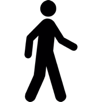 fagelement
prøve
internationalt element
praktik
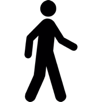 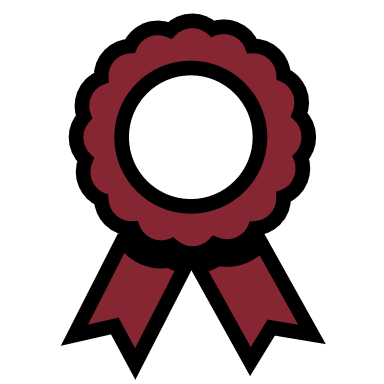 Brugerne (studerende) kommer til at supplere listen over vejledningstilbud, systemer og kommunikationskanaler ifm. brugerrejserne
Arbejdet med Brugerrejser - hvad tager vi udgangspunkt i?
Studiestart
BA opgave, afsluttende opgaver og speciale
Studieafslutning
Bevis
X Optag og indskrivning
X Betaling
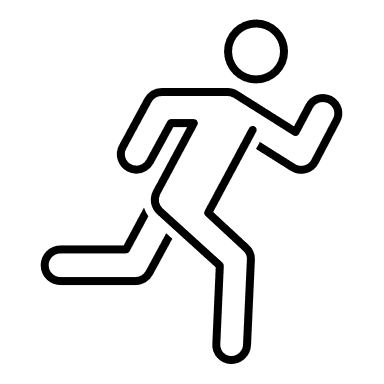 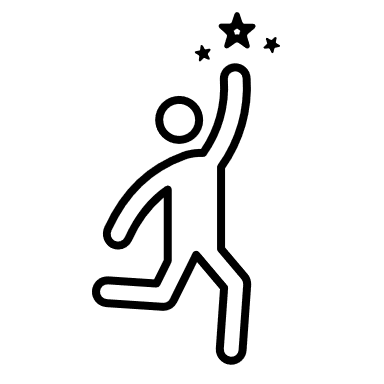 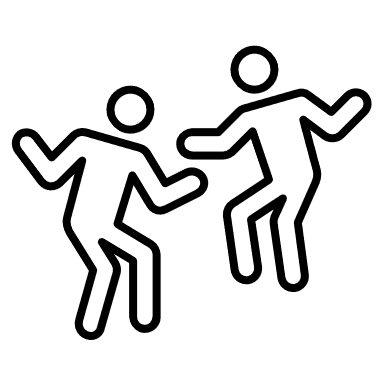 Tilmelding til fagelement eller prøve
I løbet af undervisningen
Prøve og omprøve (reeksamen)
Praktik og udveksling (projektorienteret forløb)
Behandling af studentersager
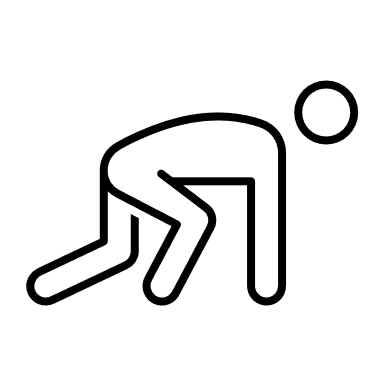 Studievalg og ansøgning
Alumne
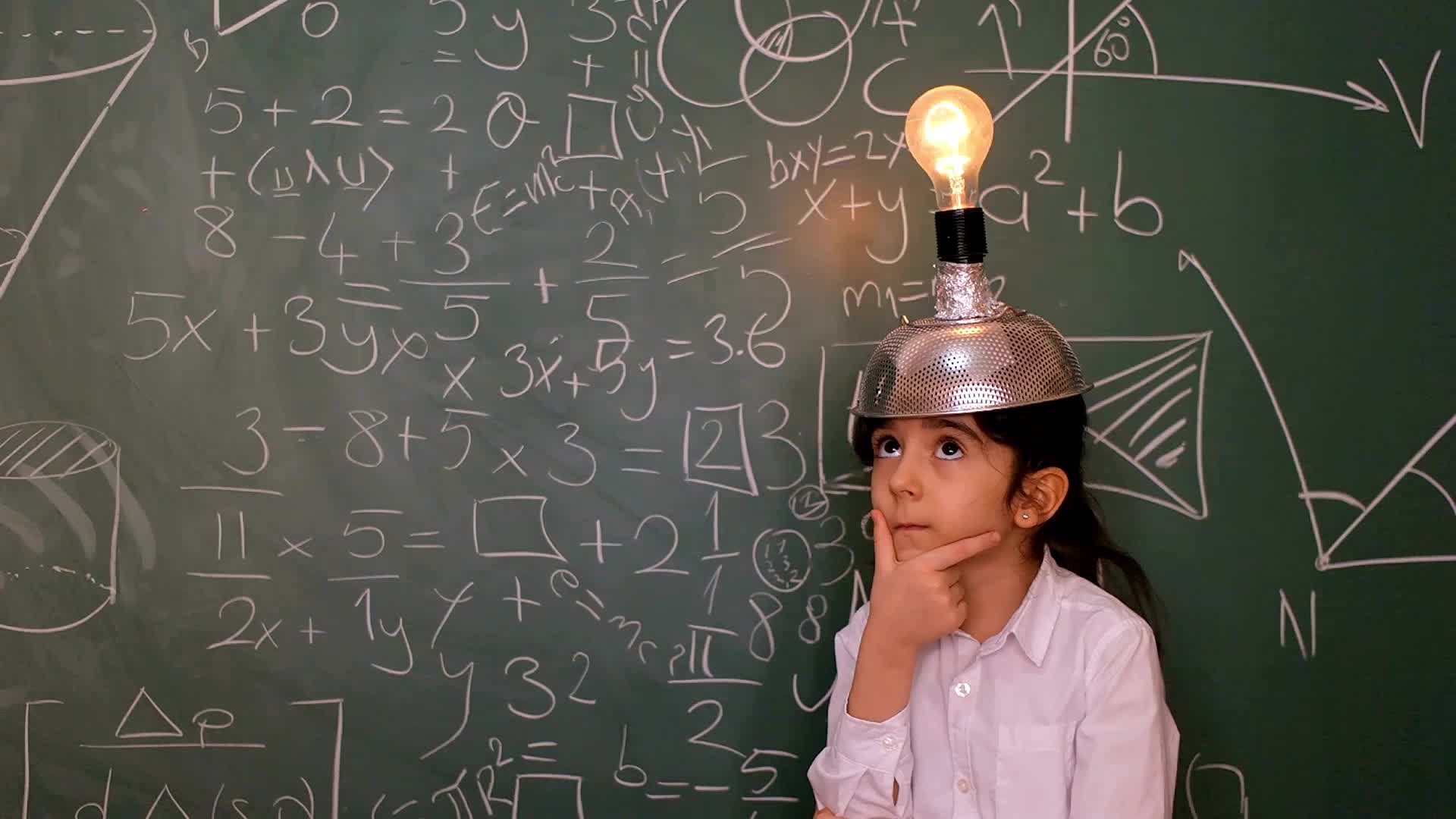 Spørgsmål til refleksion
Hvor mener I - at de helt store ”knaster” er – i den studerendes uddannelsesrejse?
Hvilke faser af de studerendes uddannelsesrejse er I involveret i? Og hvor ser I muligheder for forbedring?
25-10-2023
11
Brugerrejser SDU NYT SIS- hvad er vores erfaringer?Maria Cecilie Vonsild, projektleder for forretningssporet i SDU SIS programSelina Sara Bergstrøm, proceskonsulent og UX tovholderTeam Forretningsprocesser, Strategi & Rekruttering, SDU Studieservice
25-10-2023
Brugerrejser
Resultater
Rekruttering
Materialer
25-10-2023
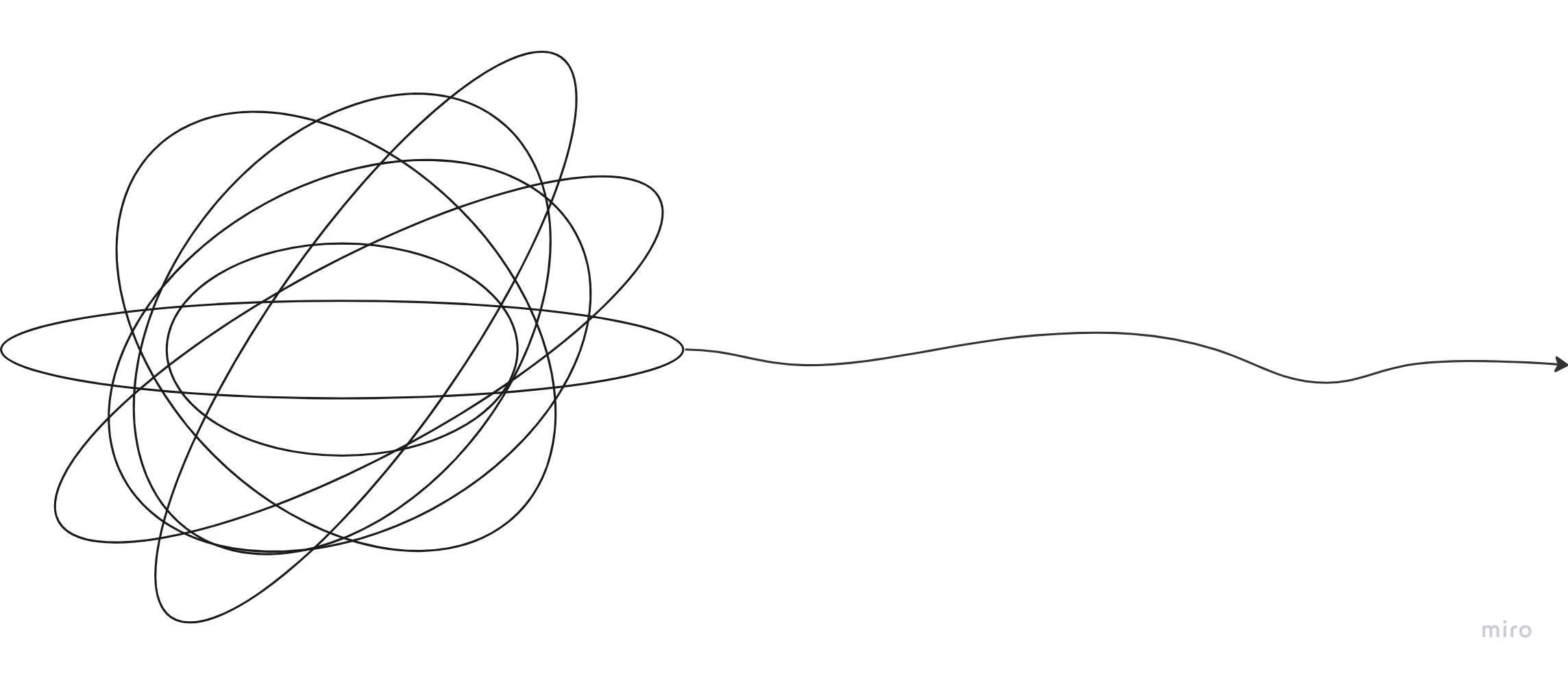 25-10-2023
Hvilken rejse?
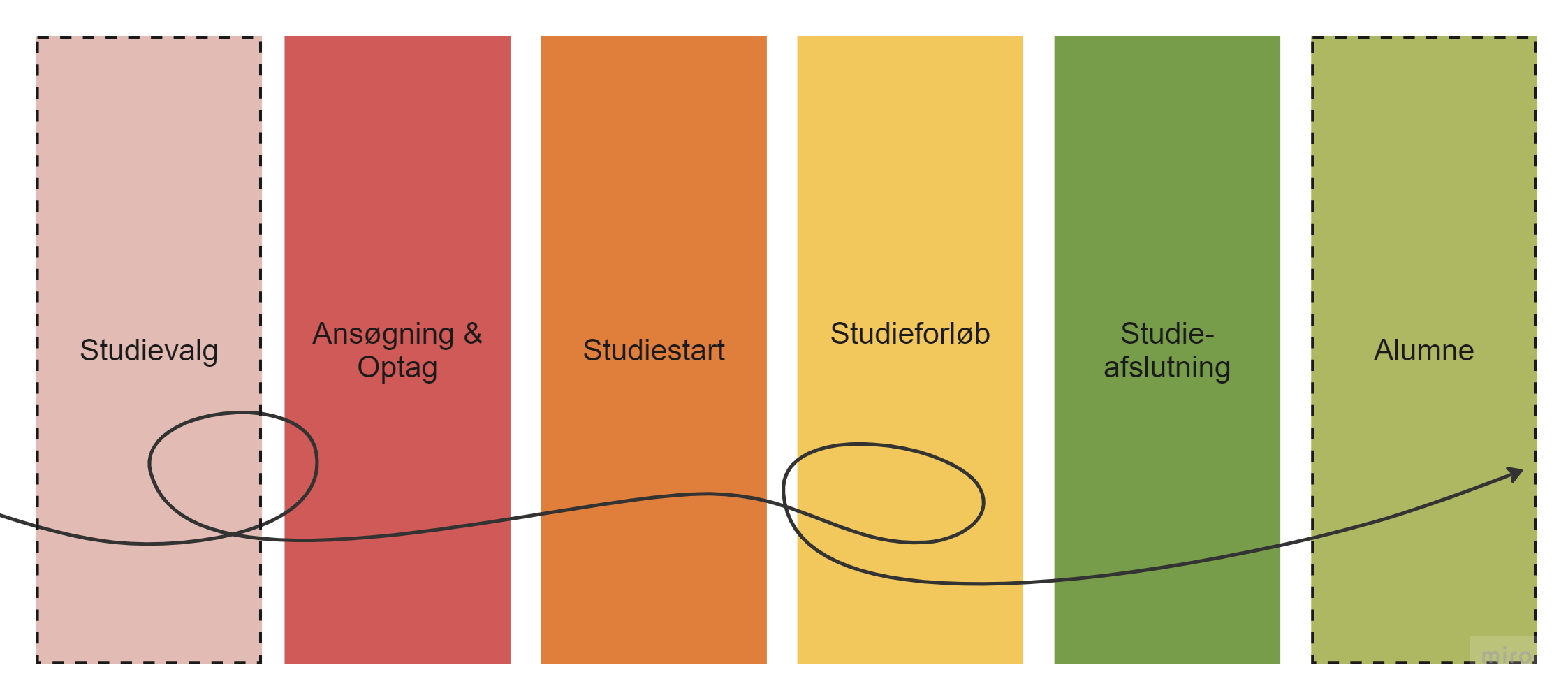 25-10-2023
Hvilke studerende?
De mest almindelige brugerrejser
De brugerrejser, som SDU vil sætte en strategisk fokus på
De brugerrejser, som skiller sig ud fra den største målgruppe af brugerne
25-10-2023
Hvilke studerende?
De mest almindelige brugerrejser
De brugerrejser, som SDU vil sætte en strategisk fokus på
De brugerrejser, som skiller sig ud fra den største målgruppe af brugerne
Ordinære studerende
”at tage en hel uddannelse primært på SDU”        
      (den mest almindelige brugerrejse)

”at tage et semester / en uddannelse i Danmark som international studerende”


”at tage et fag / en uddannelse på SDU ved siden af sit arbejde”


”at tage en uddannelse på SDU når man har særlige behov”
Internationale studerende
EVU 
studerende
Studerende med særlige behov
25-10-2023
Hvilke studerende?
Ordinære studerende
Internationale studerende
EVU 
studerende
På Bachelor niveau på alle fakulteter
Exchange
Master
På Kandidat niveau på alle fakulteter
Full degree
HD og TD
Erhvervs-kandidat
Enkeltfag
Studerende med særlige behov
Elite studerende
Heltid på deltid
SPS
Tomplads
Individuel studieforløb
Korte kurser uden ECTS
25-10-2023
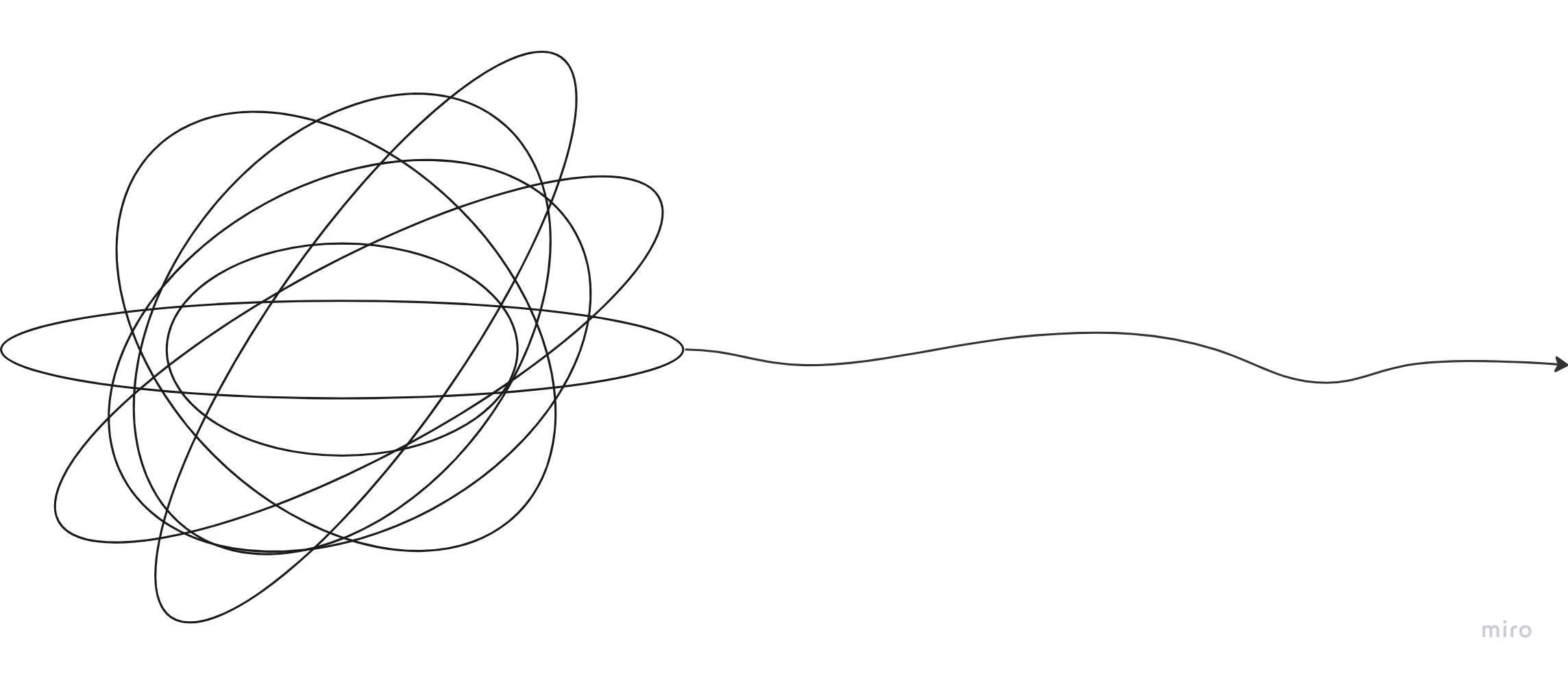 Rekruttering
25-10-2023
Find studerende - der hvor de erPå campus
Gå ud på campus og snak med de studerende
vis materialer og interesse for at høre deres oplevelser
spørg om kontaktinformationer
Tag tur til en anden campusby for at snakke med studerende der 
Tag kontakt til studenterforeninger, som kunne hjælpe med at sprede budskabet

Sværere at sige nej, når man møder op personligt
Mulighed for at interviewe med det samme
Find studerende - der hvor de erPå SoMe
Facebook grupper
Instagram
LinkedIn 

Allerede eksisterende kommunikationskanaler
TEAMS for internationale full degree og exchange studerende

En video på 13 sekunder kræver forklaring/kontekst på et andet tidspunkt
Usikkerhed ift. hvem er modtager
Find studerende - der hvor de ervia andre studerende
De studerende, som har været med til et interview hjælper selv med at rekruttere fra deres netværk

Andre muligheder
Stand ud på gangen
Studiesekretær
Medarbejder, som har direkte at gøre med de studerende, som jeg leder efter
Via fakulteterne
Afhængig af hvilken målgruppe og hvor de "er"
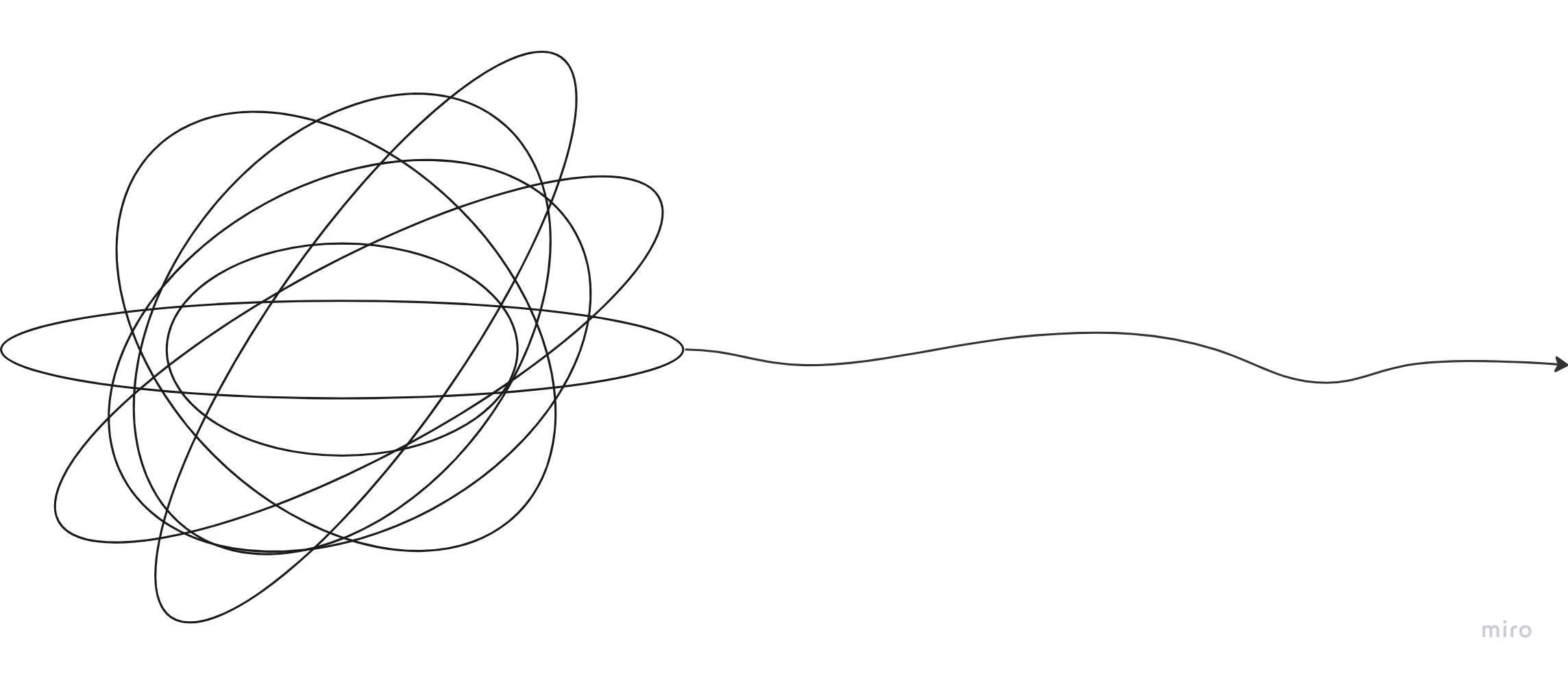 Materialer
25-10-2023
Forberedelse af materialer
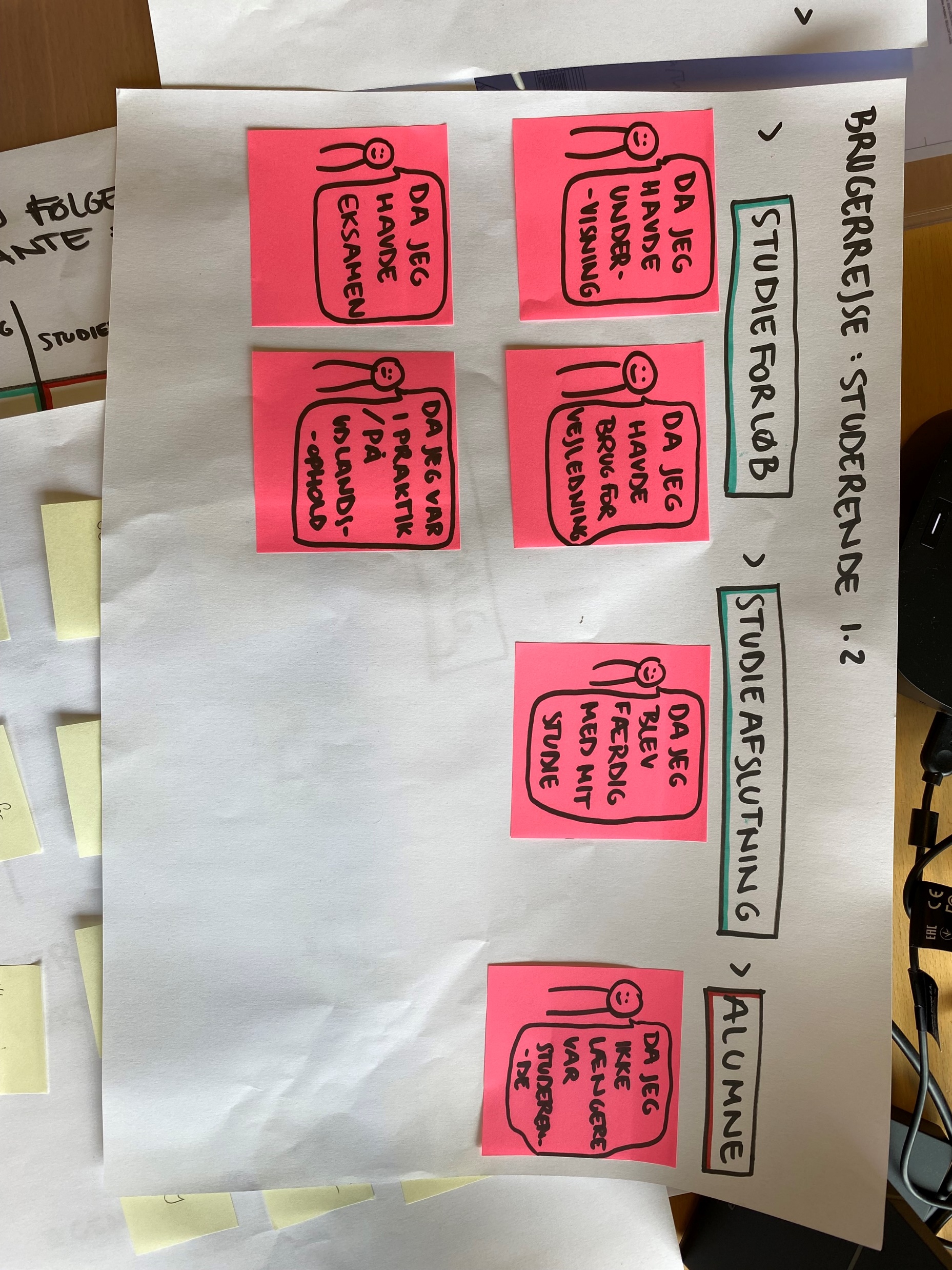 Hvad består faserne egentlig af?

Hvad skal jeg spørge de studerende?

Hvilke konkrete situationer står de studerende i faserne?
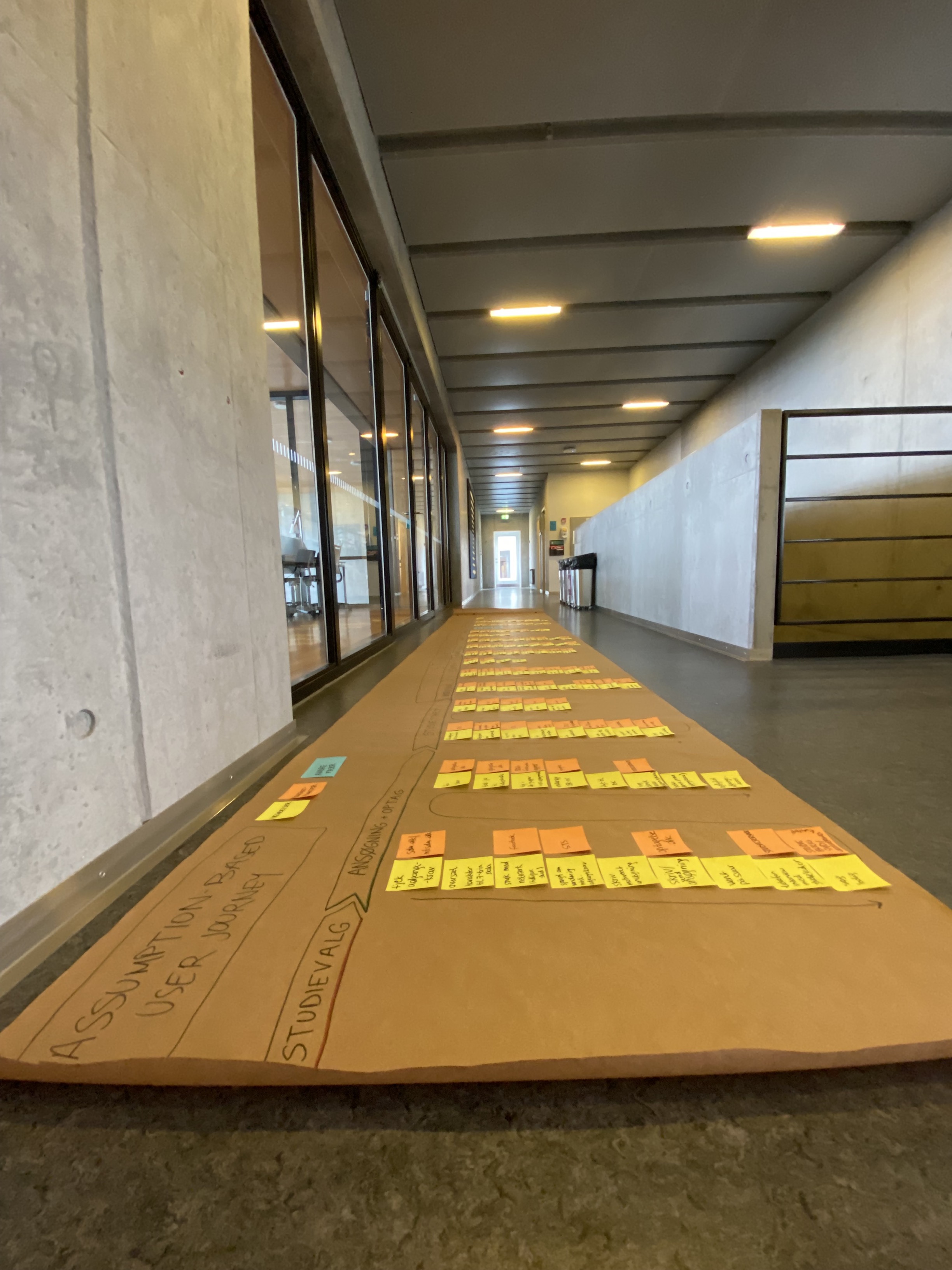 Assumption-based user journey
Udarbejdet ud fra antagelser af hvad den studerendes rejse kan indeholde

Indeholder:
Kontaktpunkter
Kommunikationskanal / System

Uden citater 
Uden oplevelser (pains og gains)

Bruges som "bagkatalog" til afdækning af kontaktpunkter og kommunikationskanaler
Informerer interview guides til hver fase
Assumption-based user journey
Udarbejdet ud fra antagelser af hvad den studerendes rejse kan indeholde

Indeholder:
Kontaktpunkter
Kommunikationskanal / System

Uden citater 
Uden oplevelser (pains og gains)

Bruges som "bagkatalog" til afdækning af kontaktpunkter og kommunikationskanaler
Informerer interview guides til hver fase
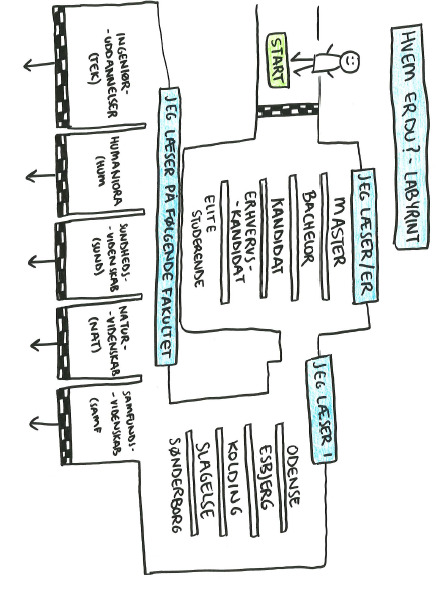 "Hvem er du" - labyrint
25-10-2023
Kortlægning af brugerrejsen
Kontaktpunkter
Gule post its
Aktiviteter den studerende selv gør

Kommunikationskanaler/ - personer
Orange post its
Både digitale og personlige kommunikationskanaler

Fokus på kronologisk rækkefølge af kontaktpunkter og hvilke kommunikationskanaler blev brugt
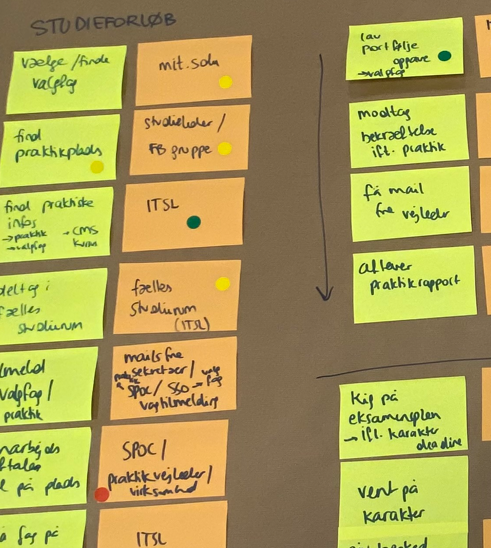 Gainpoints / Painpoints
Gainpoints 
Grønne klistermærker
Det, der fungerer godt og det var en positiv oplevelse for den studerende

Det, som ligger "indimellem"
Gule klistermærker
Det, som har skabt nogle udfordringer men det var okay at overkomme

Painpoints
Røde klistermærker
Det, hvor der var problemer og det var en negativ oplevelse for den studerende
Metafor Moodboard
Studerende bliver præsenteret for forskellige billeder, som både kan fortolkes positiv og/eller negativ
Den studerende skal vælge billeder, som minder om positive og negative situationer og knytte dem til kontaktpunkter/kommunikationskanaler

Fokus på den studerendes følelsesmæssige oplevelser fra et nyt perspektiv
Hjælper med at sætte ord på følelser 
Skaber forbindelser mellem følelser og oplevelser
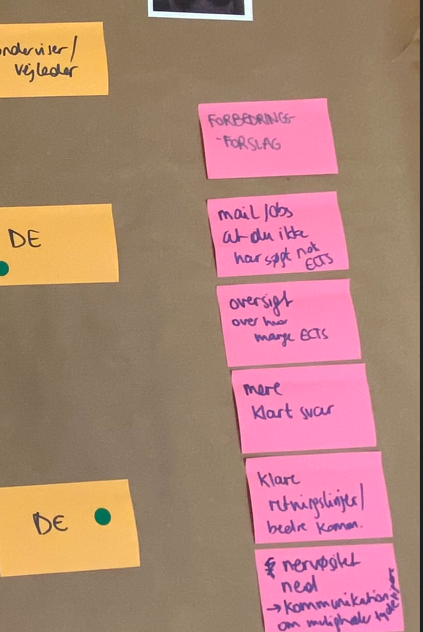 Forbedringsidéer
Forbedringsidéer til de situationer, som den studerende har oplevet som painpoint
Pinke post its

Fokus på hvad den studerende kunne have hjulpet
Hele resultat
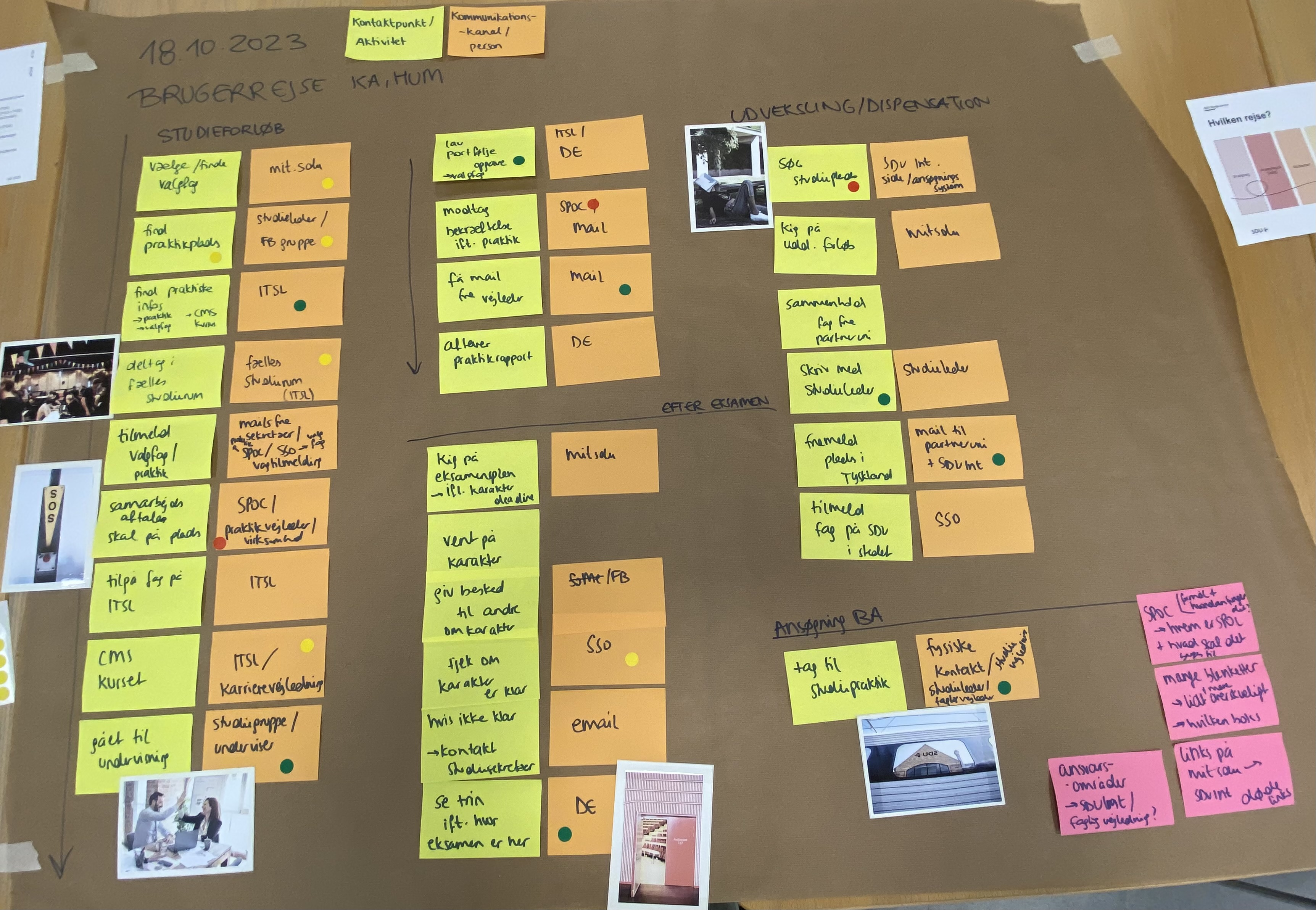 25-10-2023
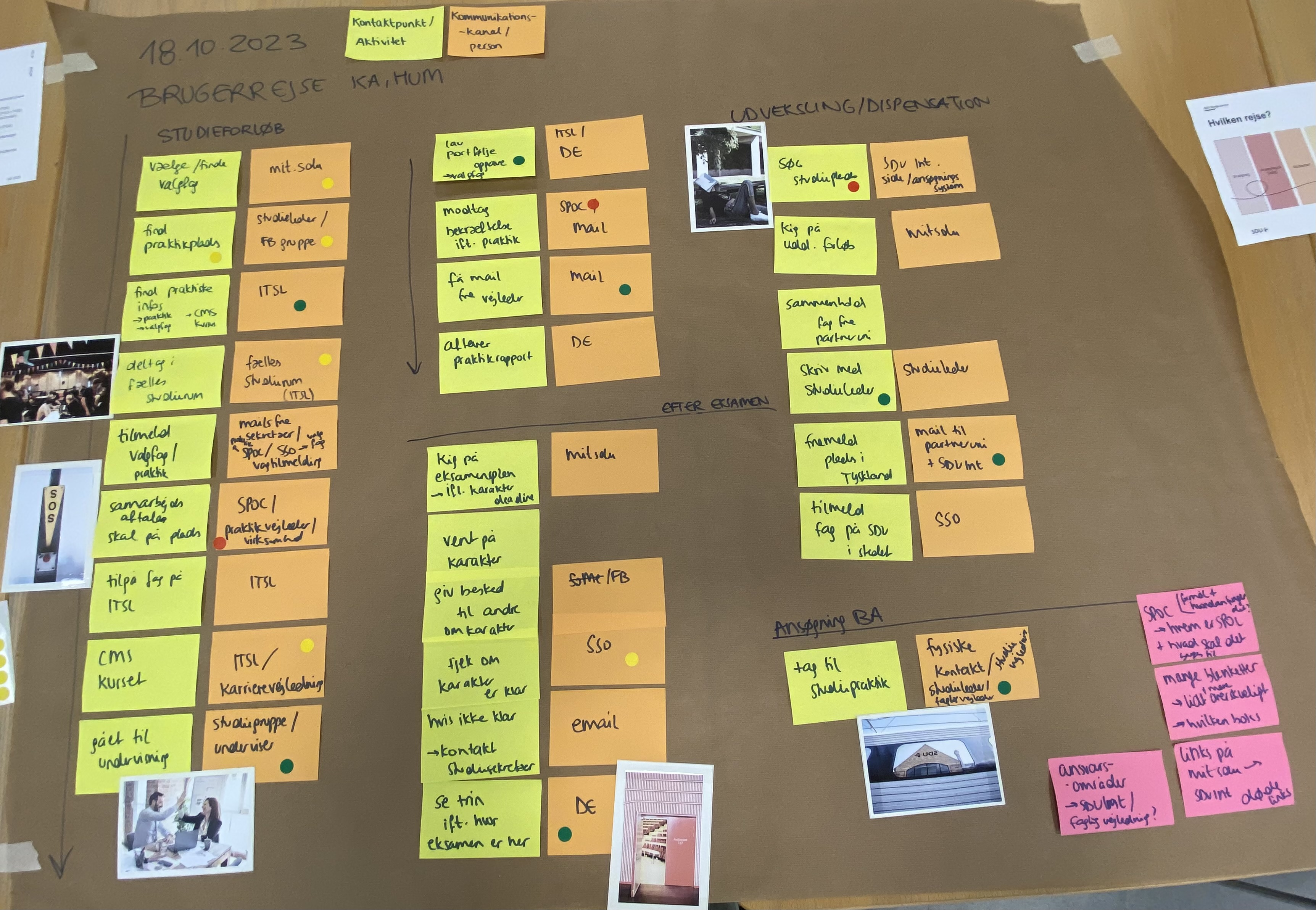 Afdækket i et 1:1 interview
Kortlægning af den individuelle brugerrejse
Kronologisk rækkefølge
Kontaktpunkter
Kommunikationskanaler/-personer
Gainpoints / Painpoints
Metafor Moodboard
Forbedringsidéer

Interviewet bliver optaget og senere analyseret sammen med input fra andre studerende i samme fase / fra samme målgruppe
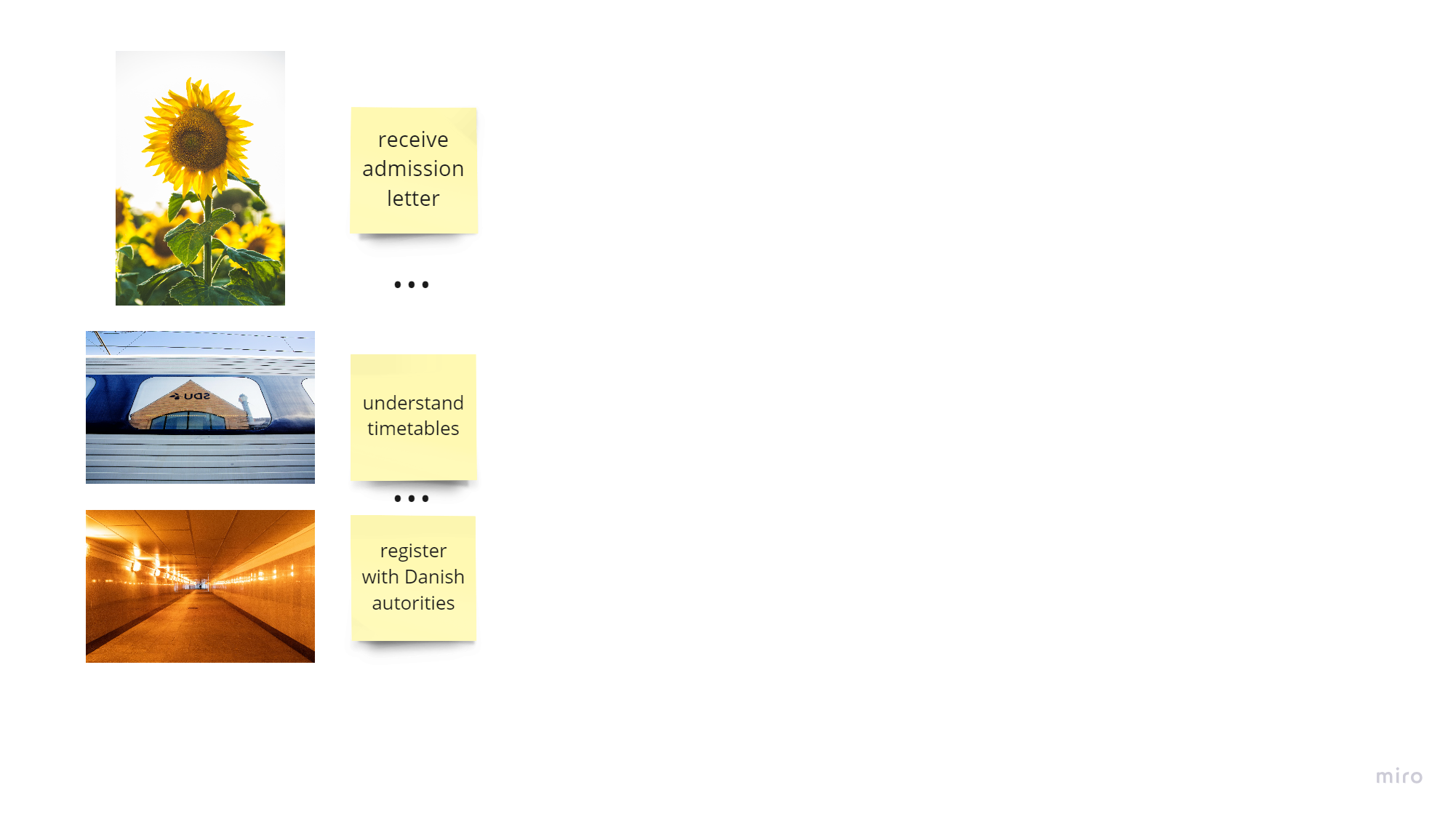 Eksempel
Hvordan vil I fortolke følgende billeder?
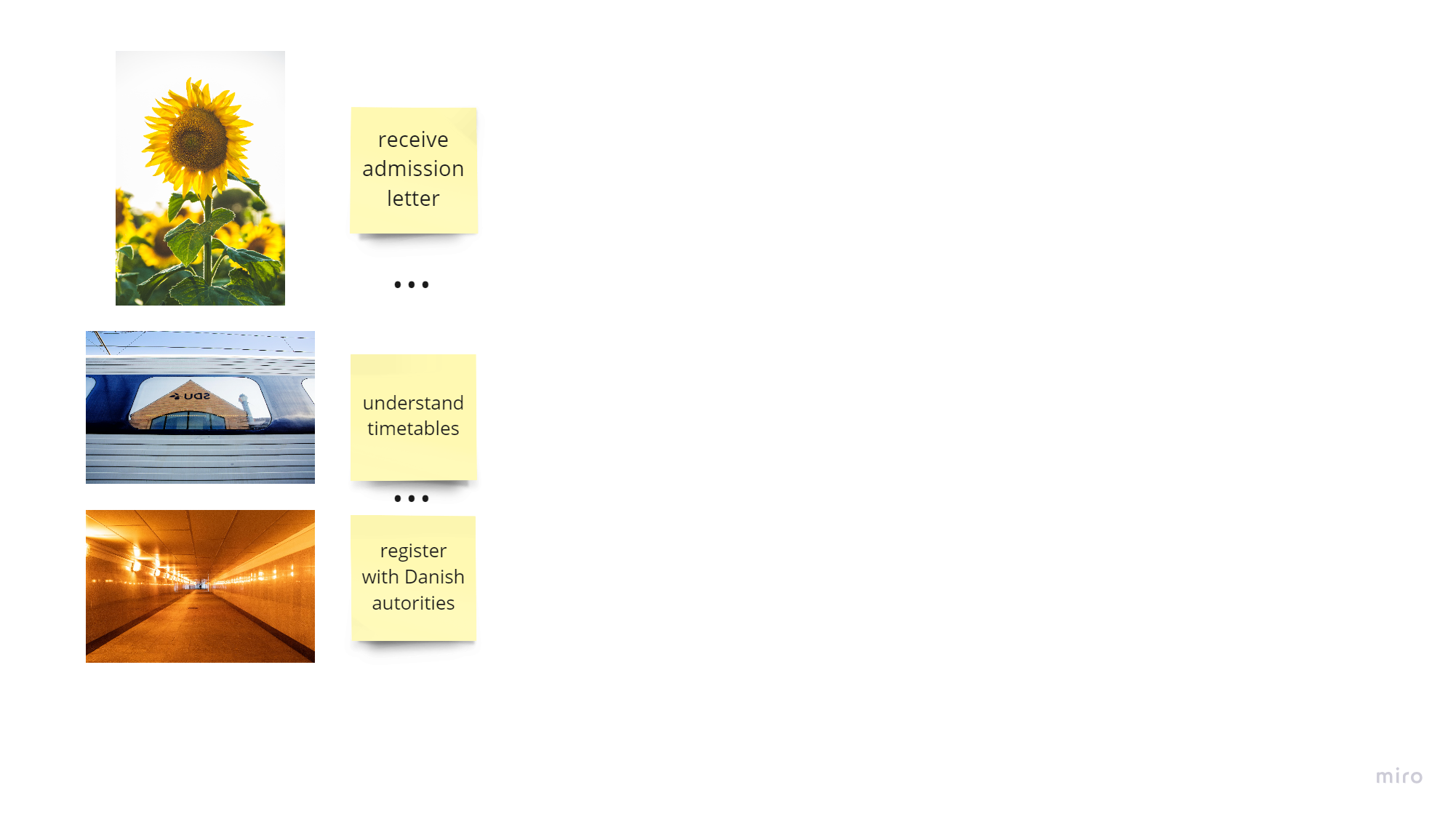 "it felt like a new beginning. Everything was managed quite good and we got told all the information and what to do and it felt okay. We got a straight path what to do. It was quite a good start"
"understanding the timetable it felt like kind of distant to the university again. Before I was part of the family now it was like "okay you have got to go there alone" so it was kind of feeling SDU was distant"
"understanding what to do with SIRI was a never ending corridor of like confusing news. Confusing what to do. It feels like claustrophobic feeling "am I doing it right? Am I not?" but in the end of this there was light and in the end it was fine "